Parallel Lives: maps and GIS
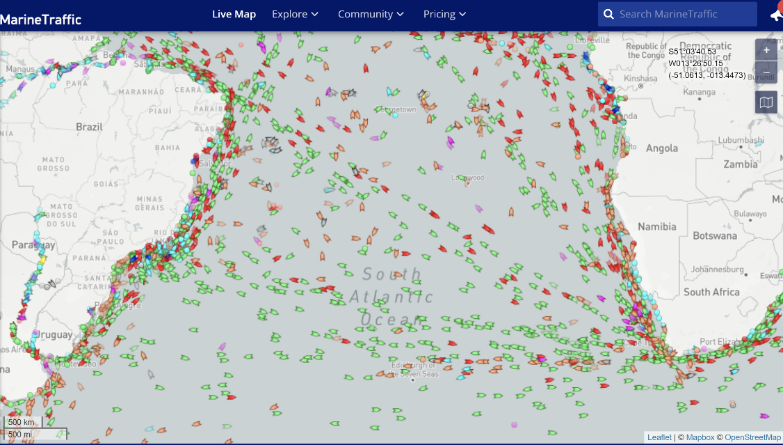 Dan Snow is two days into his expedition on the Agulhas II. He left Cape Town 5th February 2022
Where is Cape Town?

Where do you think his ship is on this map? 

What does this map of shipping activity tell you?
07.02.2022 
12:40 GMT
1
MarineTraffic: Global Ship Tracking Intelligence | AIS Marine Traffic
The Story So Far…
The story so far in brief…
In 1914 the explorer Sir Ernest Shackleton set out on an ambitious expedition to cross the continent of Antarctica from one side to the other. He failed. However he achieved one of the greatest feats of turn of the century polar exploration; he returned with all his 27 men – alive, despite the loss of his ship. Shackleton’s ship, the Endurance, was crushed and sank in ice in the Weddell Sea, before his team could even begin that ill-fated attempt to cross the hostile continent of Antarctica. 
Find out more here Royal Geographical Society - Geography resources for teachers (rgs.org)


In 2022, the Centenary of Shackleton’s death, Dan Snow is travelling to Antarctica on board the S.A. Agulhas II, as part of the Endurance22 expedition, in an attempt to locate the missing wreck of Shackleton’s ship. He left Cape Town on Saturday 5th February 2022.
Find out more here Expedition Team - Endurance22
2
What can maps and GIS tell us?
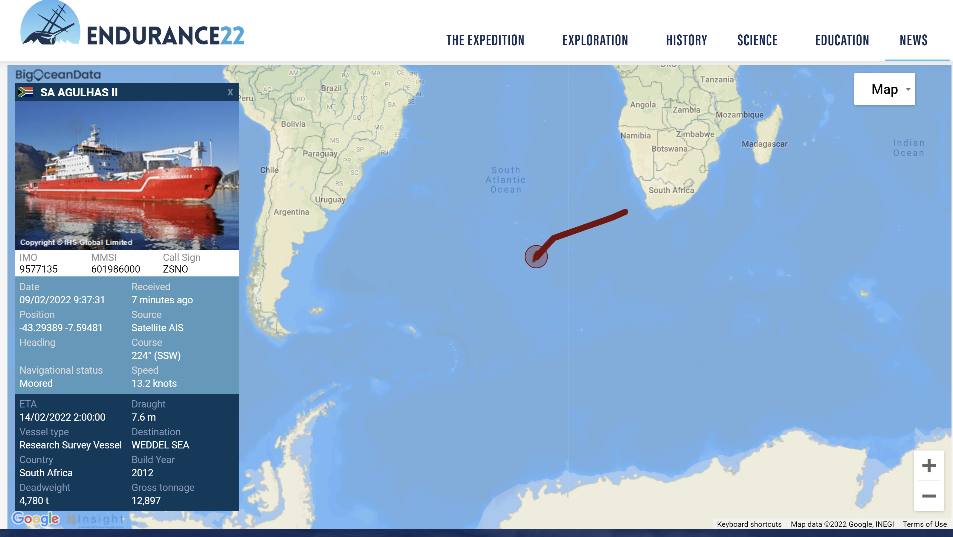 What does this map show?

When was it last updated?

Where does the information come from?
09.02.2022 09:32 GMT
3
Where in the world?
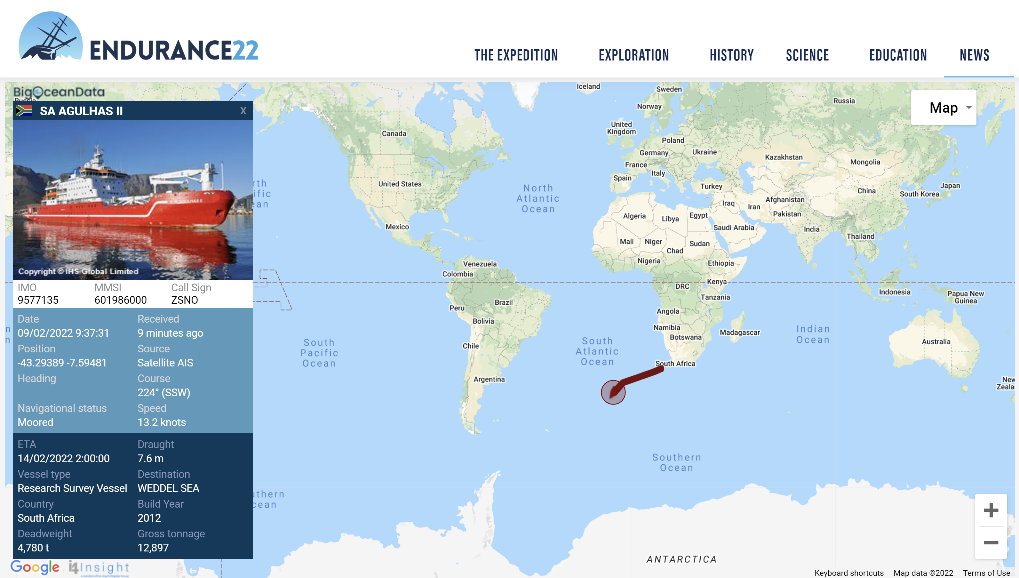 If we zoom out we can get better sense of where the ship is in the world.
09.02.2022 09:32 GMT
4
Map Scales?Large or small scale map?
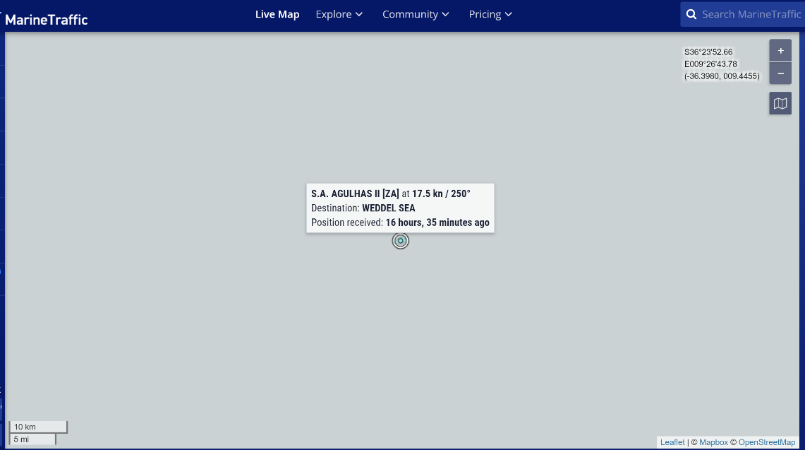 How helpful is this map?
Larger scale maps show a smaller area.
Smaller scale maps show a larger area.
07.02.22 
13:56 GMT
5
‘Zooming Out’ …How has the scale changed?
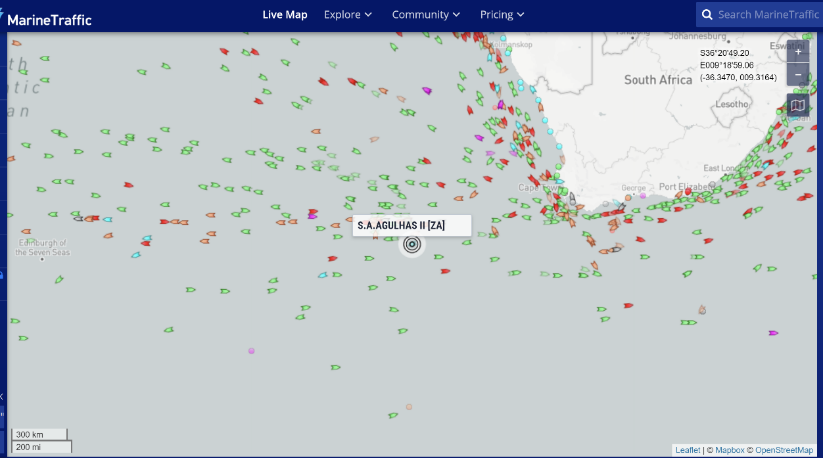 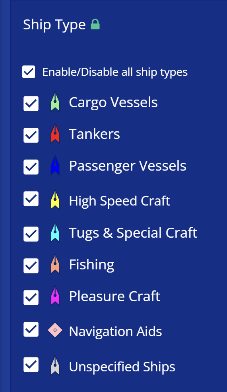 07.02.22 
14:01 GMT
How helpful is this map?
6
What can we learn from this map?
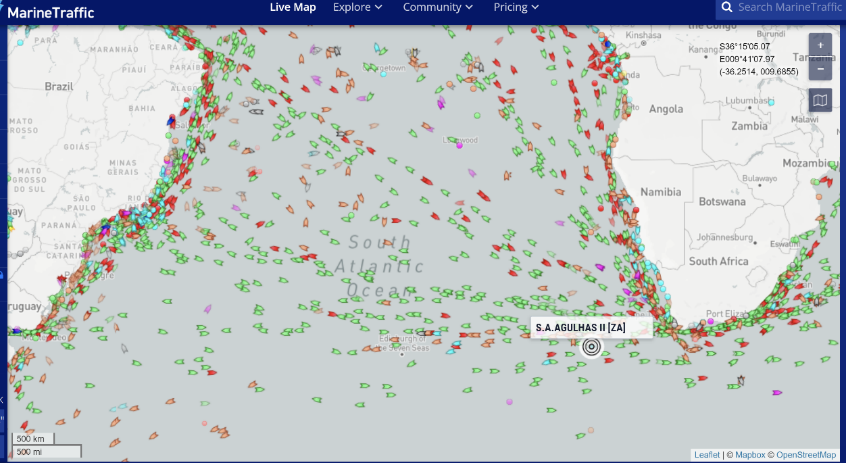 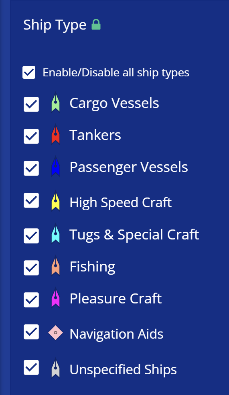 07.02.22 
14:10 GMT
Is this a smaller or larger scaled map? Was the ship where you expected it to be?
7
What can we learn from this map?
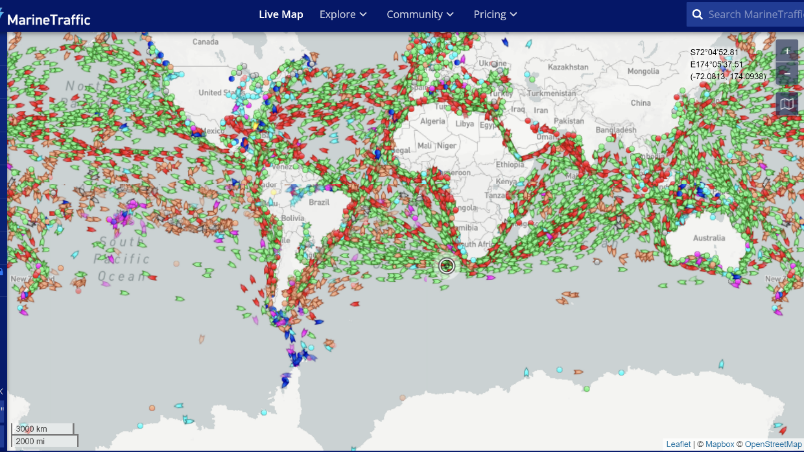 Large or small scale map?
Where is the Agulhas II?
Where is: Antarctica?
The Weddell Sea?
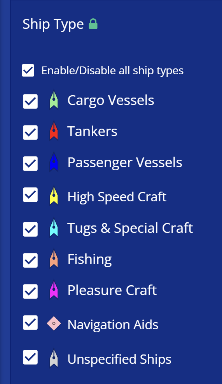 07.02.2022 14:35 GMT
Why have we added the date and time to these maps?
MarineTraffic: Global Ship Tracking Intelligence | AIS Marine Traffic
8
How did Shackleton’s expedition navigate?
With no GIS and much of Antarctica unexplored, Shackleton and other explorers had to explore and map out new areas of land by exploring them. They didn’t have digital maps, satellites or GIS to help them. They definitely didn’t have a SAT NAV!
Starting at a known or assumed position, a navigator used simple but reliable tools to track three things:
• The ship’s compass heading.
• The ship’s speed.
• The time spent on each heading and at each speed.

With this information, the navigator could calculate the route and distance the ship had covered and mark a sea chart, if he had one. This method was called dead reckoning. It was used by Columbus and most other mariners of the Age of Exploration.
Dead Reckoning at Sea | Time and Navigation (si.edu)
A good navigator would take measurements of the ship speed and direction and the effects of wind and current too.
9
Navigation: then and now
Compare mapping sills, tools in Shackleton’s time with now.
10
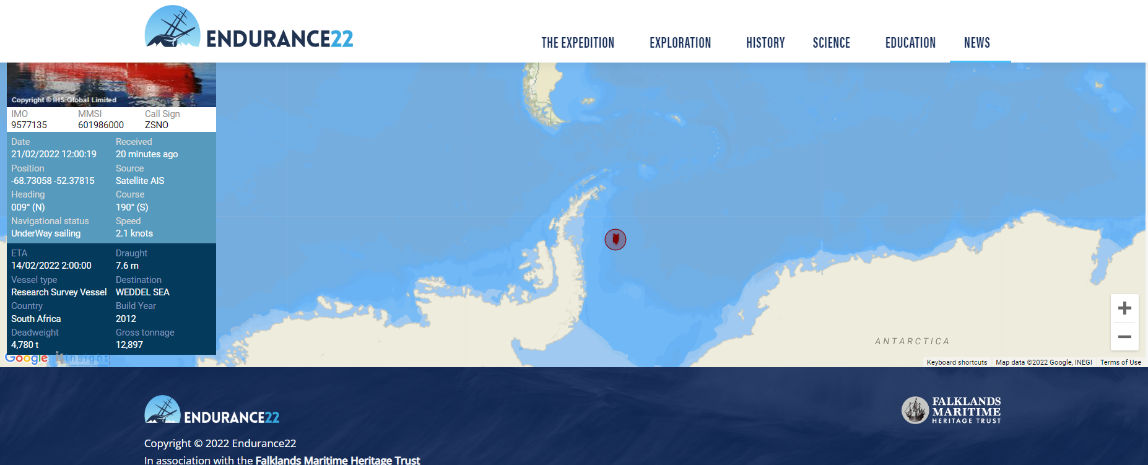 11
Update Map of position of Agulhas II  on 21.02.2022. Source: Endurance22 News - Endurance22
Listen to the podcast from History Hit

Website: Endurance22: The Search for Shackleton's Lost Ship (historyhit.com) 

Podcast here: https://play.acast.com/s/c939f8d1-c4bc-478e-8bb9-e5343f9a7ab5/3db94b91-d79f-4725-a967-6bd838b1b6bb
12